CONEXIONES UNAM DGIRE SICOLEGIO PARTENON, S.C.CLAVE: 1283Sergio Monroy (ECONOMÍA)Roberto Martínez Sotelo (DERECHO)OSCAR MIMILA VEGA (QUÍMICA)
Portafolio virtual de evidencias

Colegio Partenón, S.C.

Sección preparatoria
EL CUIDADO DEL MEDIO AMBIENTE: 

Despertar la conciencia en el estudiante de la importancia del cuidado del medio ambiente, como elemento básico del desarrollo sustentable del país y condición para una mejor salud.
JUSTIFICACIÓN: 

Se considera de suma importancia la vinculación entre el conocimiento adquirido por los alumnos y el mundo real en que viven, a fin de tener un mejor entendimiento de este y proponer acciones que contribuyan al mejoramiento de algunos de los problemas en nuestro entorno ambiental.
OBJETIVO: 

Hacer conciencia en los alumnos de la importancia y los beneficios que tiene para nuestra sociedad el cuidado del medio ambiente.
METODOLOGÍA: 

Investigación por grupos y obtener información científica tridisciplinaria respecto a la importancia de la preservación y mejoramiento del medio ambiente.
QUÍMICA
DERECHO
IMPORTANCIA DEL CUIDADO DEL MEDIO AMBIENTE
CIENCIAS SOCIALES Y ECONÓMICAS
¿Qué saberes va a promover las ciencias sociales y económicas?
¿Qué es el producto ecológico?
¿Por qué un mejor ambiente mejora nuestra calidad de vida?
¿Qué relación hay entre el medio ambiente y las ciencias sociales?
¿Cómo influye en el PIB el deterioro ambiental?
¿Cómo impacta el deterioro ambiental en el gasto gubernamental?
¿Cuándo se formó el primer partido político ambientalista en México?
Cómo impacta el deterioro del medio ambiente en:
Los impuestos 
Porcentaje del ingreso familiar en gastos de salud
Aprovechamiento del agua de lluvia en el ahorro familiar
El sector turismo
La generación de empresas
Las elecciones para cargos públicos
La riqueza social en flora y fauna
La desigualdad social
Los procesos productivos
El aumento en la temperatura promedio y por ende en la industria de bebidas hidratantes
Química colabora para promover…

1. Construcción de casas: Se han desarrollado materiales para la construcción, como las Placas Aislantes de EPS, que son capaces de hacer más eficiente el uso de energía, aprovechando los recursos de la naturaleza. Lo anterior provoca que las emisiones de gases de efecto invernadero se reduzcan considerablemente.

2. Ahorro de energía eléctrica: Actualmente ya existen en el mercado focos ahorradores de energía que son producidos con químicos especiales, y que generan la misma cantidad de luz que uno tradicional, pero consumen entre 75 y 80 por ciento menos electricidad; además duran hasta 10 veces más (8 a 10 años tomando como base un uso diario promedio de 3 horas y el abastecimiento de una red energética estable).

3. Rendimiento de combustibles: El desarrollo de nuevos aditivos para combustible y lubricantes de coches ha hecho posible que el rendimiento de la gasolina sea mucho mayor, por lo que recorremos más kilómetros con menos combustible y generando menos emisiones de CO2.

4. Generación de energía: La aplicación de la Química ha hecho posible que se encuentren novedosas maneras de generar energía, además de aquellas que utilizan recursos naturales como carbón, petróleo o gas natural. Hoy en día es posible la generación de energía a través de desechos orgánicos, de plásticos cuyo reciclaje no es tan factible, así como de turbinas de viento y paneles solares que son construidos con productos especiales que las hacen más resistentes.
Derecho colabora para promover un medio ambiente saludable.Toda persona, en forma individual o colectiva, tiene derecho al uso y goce sostenible de los recursos naturales, habitar en un ambiente saludable, ecológicamente equilibrado y adecuado para el desarrollo y preservación de las distintas formas de vida, del paisaje y la naturaleza.
El Estado, con participación de la sociedad, debe de cuidar y hacer respetar la sustentabilidad de los recursos naturales del país. 

Adoptar medidas en orden de asegurar una adecuada armonía entre la actividad económica y los pueblos y territorios en los que ésta se lleve a cabo, así como promover una cultura ecológica para las presentes y futuras generaciones.
La legislación vigente en nuestro país, en materia del medio ambiente, se refiere al derecho de uso y goce y de habitar en un ambiente saludable que permita la preservación de la vida y del paisaje. 

También prescribe que el Estado con ayuda de la sociedad debe cuidar y hacer respetar la sostenibilidad de los recursos, además de adoptar medidas que aseguren la adecuada armonía entre la actividad económica y los pueblos. 

En la última parte ambos promueven una cultura ecológica para las generaciones futuras.
MAPA DEL PROYECTO
1.- INCLUSIÓN DEL PROYECTO EN LOS APARTADOS DE CADA ASIGNATURA
2.- PRESENTACIÓN DEL PROYECTO A LOS ALUMNOS
3.- FORMACIÓN DE GRUPOS INTERDICIPLINARIOS 5 MIENBROS POR CADA EQUIPO
4.- SESIÓN DE PREGUNTAS POR LOS ALUMNOS Y ORIENTACIÓN PARA EL INICIO DE LA INVESTIGACIÓN.
5.- DESARROLLO DEL PROYECTO Y REVISIÓN SEMANAL DEL AVANCE DEL MISMO
6.- ENTREGA DEL PROYECTO CONCLUSIONES O PROPUESTAS
FOTO DE LOS EQUIPOS
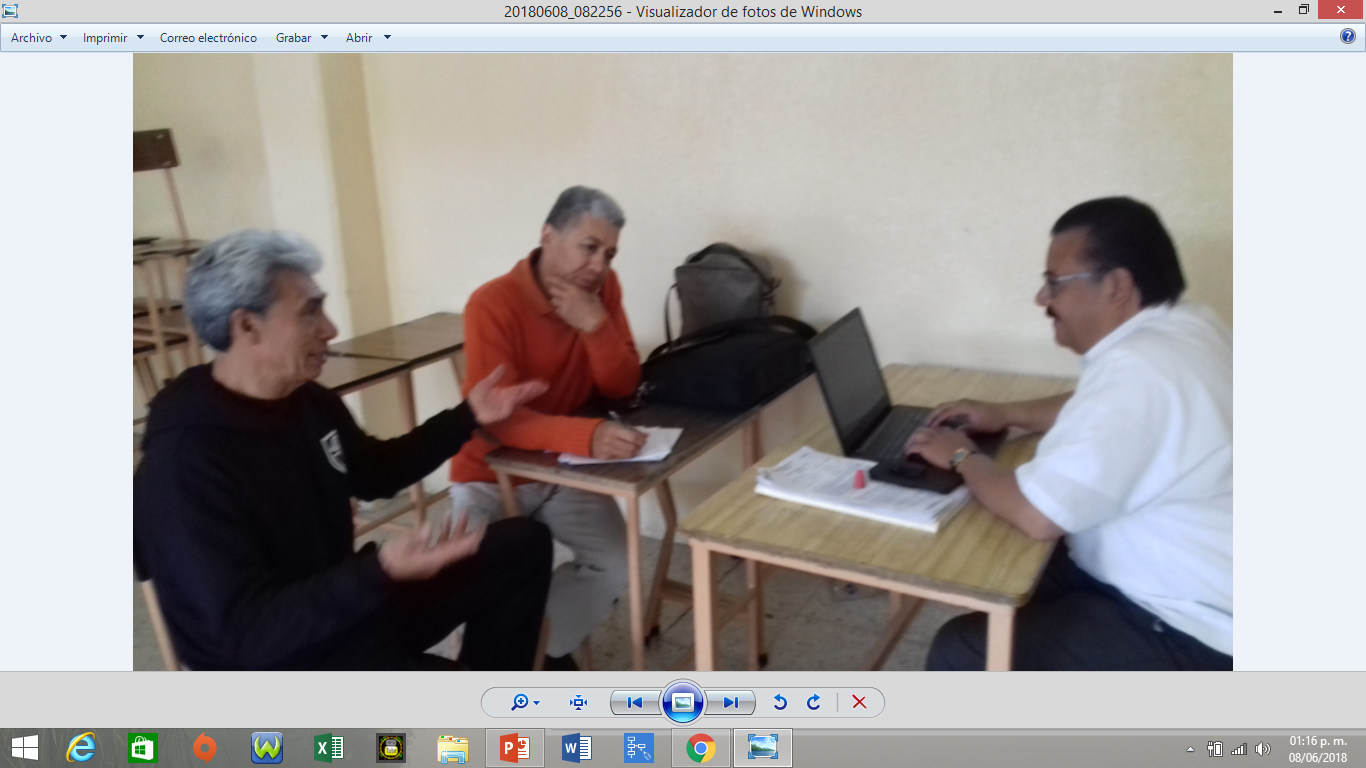 PREGUNTAS GENERALES PARA CADA EQUIPO:
¿Desde cuándo la sociedad adquirió conciencia de la preservación del medio ambiente?
¿Cuándo se formaron las primeras organizaciones ambientalistas en el mundo?
¿Qué medidas específicas se han llevado a cabo a fin de detener el deterioro ambiental en México?
¿Qué medidas o acciones específicas se vinculan con las ciencias sociales y económicas, con la ciencia química y con la ciencia del Derecho, a fin de contribuir al mejoramiento de éste?